Free School Meals
March 2024 Guidance update
Eligibility
Free school meals are available to pupils in receipt of, or whose parents are in receipt of, one or more of the following benefits: 
• Universal Credit (provided you have an annual net earned income of no more than £7,400, as assessed by earnings from up to three of your most recent assessment periods) 
• Income Support 
• Income-based Jobseeker’s Allowance 
• Income-related Employment and Support Allowance 
• Support under Part VI of the Immigration and Asylum Act 1999
 • The guarantee element of Pension Credit 
• Child Tax Credit (provided you’re not also entitled to Working Tax Credit and have an annual gross income of no more than £16,190) 
• Working Tax Credit run-on – paid for four weeks after you stop qualifying for Working Tax Credit
Eligibility continued
In addition, the following pupils will be protected against losing their free school meals as follows: 
• Since 1 April 2018, all existing free school meals claimants have continued to receive free school meals whilst Universal Credit is rolled out. This applies even if their earnings rise above the threshold during that time. 
• In addition, any pupil gaining eligibility for free school meals after 1 April 2018 will be protected against losing free school meals until March 2025. 
• After March 2025, any existing claimants that no longer meet the eligibility criteria at that point (because they are earning above the threshold or are no longer a recipient of Universal Credit) will continue to receive free school meals until the end of their current phase of education (i.e. primary or secondary).

* PP children do not automatically qualify for FSM
* We may reach the point where families may have one child eligible and another not.
EOTAS
We expect local authorities to consider making equivalent food provision for children who are receiving EOTAS under section 61 of the Children and Families Act 2014 who meet both of the following criteria:
 • the child would meet the benefits-related criteria for free school meals if they were in a state-funded school (for more information see pages 5-8 of this guidance) 
And
 • the meals would be provided in conjunction with education and would, in line with the aim of free school meal provision, be for the purpose of enabling the child to benefit fully from the education being provided. 
 
Once this consideration has been made, local authorities should then assess the individual circumstances of the child to decide whether and how such provision can be made.
Checking eligibility
The responsibility for checking the eligibility of applicants for free school meals rests with the individual school. However, many schools will choose to work with local authorities to carry out these checks via our simple Eligibility Checking System. 
Schools and local authorities, where appropriate, should record the date on which they receive the initial application for free school meals from a parent or guardian. Eligibility checks should be carried out promptly to ensure that the most accurate and up-to-date information is being utilised. 
 Schools may choose to receive applications by paper or online. Whilst online applications can be more efficient, schools and local authorities should have an alternative system for those who cannot access an online system.
Maintained schools, academies and free schools are all able to use the ECS through local authorities. To carry out this check, you should contact FreeSchoolMeals@oxfordshire.gov.uk
Alternative arrangements to providing meals in school
In meeting their legal duties to provide free meals to eligible children, we expect schools to routinely offer a healthy and nutritious meal in school for their pupils. We recognise, however, that in limited exceptional circumstances, this may not always be possible – such as during school closures as a result of unavoidable school building closures and/or attendance restrictions. For such temporary circumstances, where education is still being provided, alternative arrangements can be made such as the provision of food parcels or vouchers. 

* When children are out of school, but on the roll of the school, the school is still responsible for supporting the family with free school meals. 
OCC teams are ensuring this is part of our paperwork process, schools are advised to do the same.
Duty to make reasonable adjustments
Schools have a duty under the Equality Act 2010 to make ‘reasonable adjustments’ for disabled pupils to prevent them being put at a substantial disadvantage in comparison with pupils who are not disabled. This includes disabled pupils who are eligible for free school meals. Schools are required to make such adjustments as are reasonable to enable such pupils to access their free school meal entitlement.

Schools are best placed to determine the exact nature of a reasonable adjustment in relation to food provision, taking into account the individual circumstances of the child and their family, as well as schools’ obligations under the School Food Standards. It is good practice for the school to make a record of what reasonable adjustments have been agreed and ensure that all staff who work with the individual pupil are aware.
Examples of reasonable adjustments
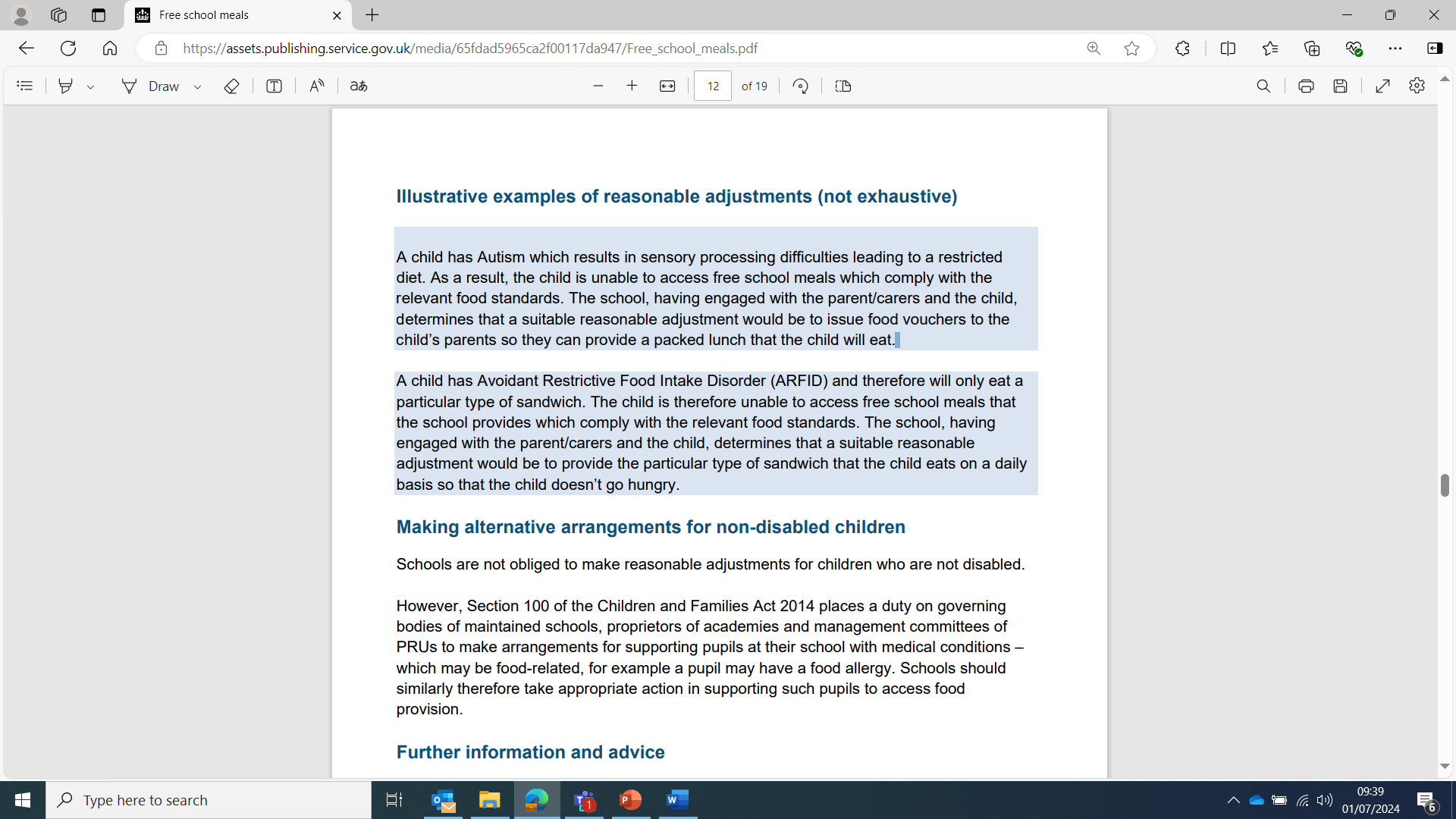 * OCC SEND team can help with discussing reasonable adjustments.
Useful links
Full guidance Free school meals (publishing.service.gov.uk)

freeschoolmeals@oxfordshire.gov.uk 

Natalie.robb@oxfordshire.gov.uk